Biblioteca Virtual
Procedimento de Upload de Manuais
Como acessar a Biblioteca Virtual da UnISCED?
http://www.biblioteca.unisced.edu.mz
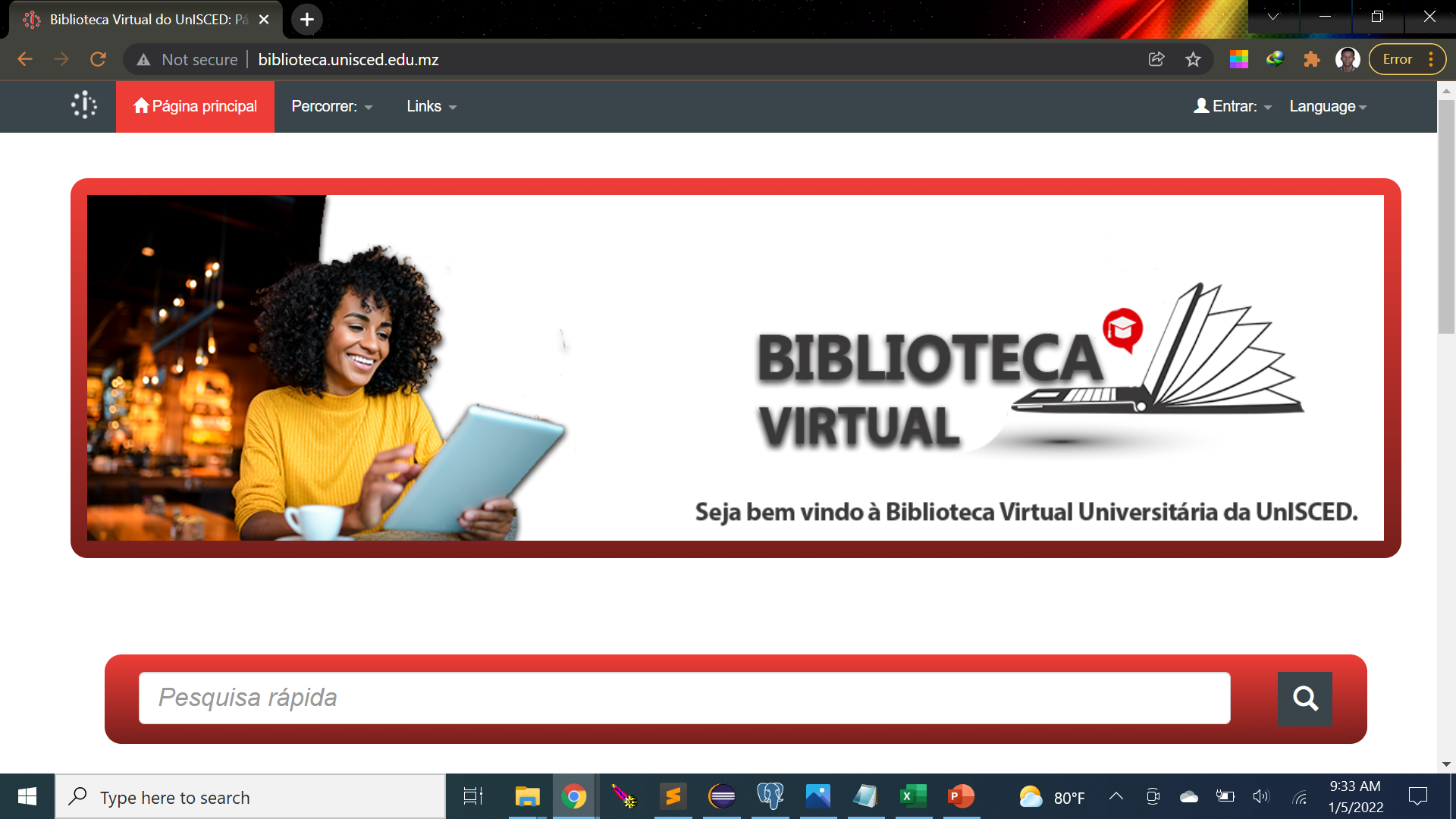 ‹#›
‹#›
‹#›
‹#›
‹#›
‹#›
‹#›
‹#›
‹#›
‹#›
‹#›
‹#›
‹#›
‹#›
‹#›
‹#›
‹#›
‹#›
‹#›
‹#›
‹#›
OBRIGADO!
Questões?
Envie um email para
isaacmiguel@isced.ac.mz
‹#›